Презентация 
к уроку русского языка
по теме:
«Учимся писать записки»
Автор: Т.П. Ершова,
учитель начальных классов
МОУ СОШ с УИОП
пгт. Санчурск 
Кировской области
2011 г
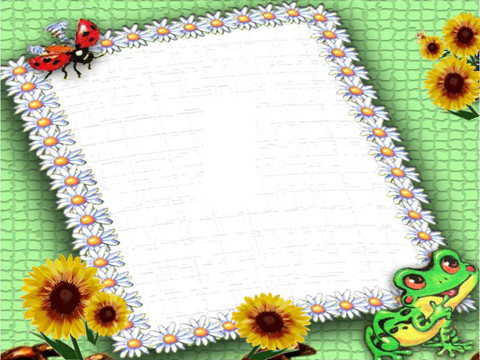 4 марта.

Тема урока
Учимся писать записки.
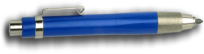 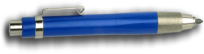 Сынок!
Скоро приду. Завтрак на столе.  Мама.
всовыпил чяшку убрал  тепер будуиграть.
!
Исправляй так:
            а
         чойка
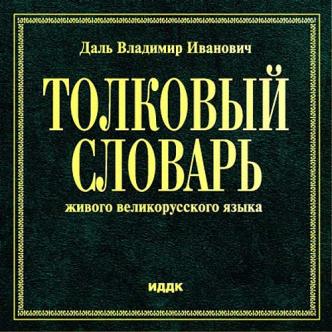 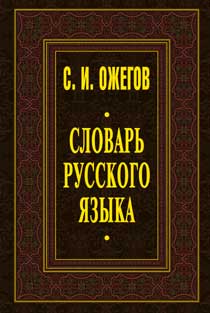 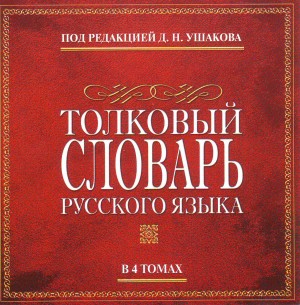 Записка – это листок бумаги с записью, чаще с сообщением. Вежливые люди начинают записку с обращения к тому, кому  пишут, а заканчивают подписью.
    После обращения обычно ставят
восклицательный знак, а после подписи – точку.
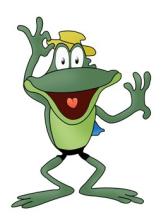 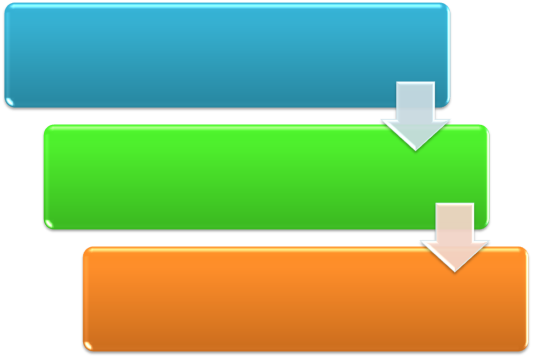 обращение   (!)
ЗАПИСКА
сообщение  (.)
подпись  (.)
Сынок!
Скоро приду. Завтрак на столе.
                                          Мама.
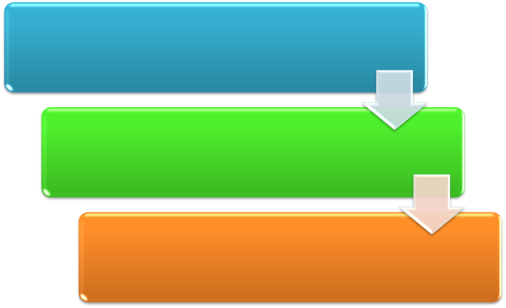 обращение   (!)
сообщение  (.)
подпись  (.)
!
всовыпил чяшку убрал
тепер будуиграть.
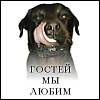 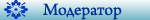 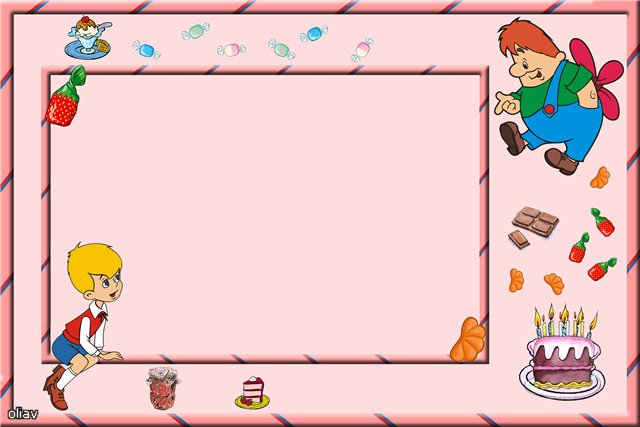 я у карлсона, который живёт на крыше
я у карлсона, который живёт на крыше
обращение
Мама!
я у карлсона, который живёт на крыше
сообщение
подпись
Малыш.
Мама! я у карлсона, который живёт на крыше  Малыш.
Я
К
!
.
Задание: 
Найди три ошибки
 Напиши  записку  правильно
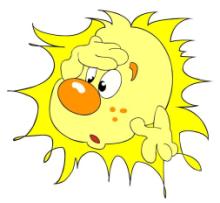 В записке можно:
сообщать что-то,
 просить о чём-то,
 предлагать что-нибудь,
 приглашать в гости.
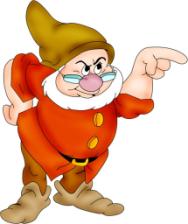 ПОМНИ:
1.Нельзя делать приписки в чужих письмах  или дописывать их.
2.Нельзя читать чужие письма.
3.Нельзя оставлять письмо без ответа.
4.Бумага и конверт должны быть чистыми.
Спасибо за урок!
Картинки:
http://i045.radikal.ru/0801/45/1eeed373a979.jpg  рамка для фото «Малыш и Карлсон»
http://www.cartoonclipartfree.com/Cliparts_Free/Diverses_Free/Cartoon-Clipart-Free-06.gif  удивлённое солнышко 
http://i075.radikal.ru/0906/ee/a2aa25fdca08.jpg  гном 
http://aida.ucoz.ru/load/ шаблон презентации